Инвестиционный паспорт объекта________________________________________________________________________________________________________________________________________
НАИМЕНОВАНИЕ ОБЪЕКТА: Незавершенное строительство
АДРЕС: г. Днестровск, ул. Строителей, 51
Характеристика инвестиционной площадки
Местонахождение объекта
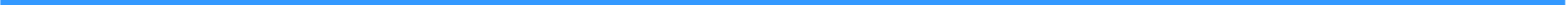 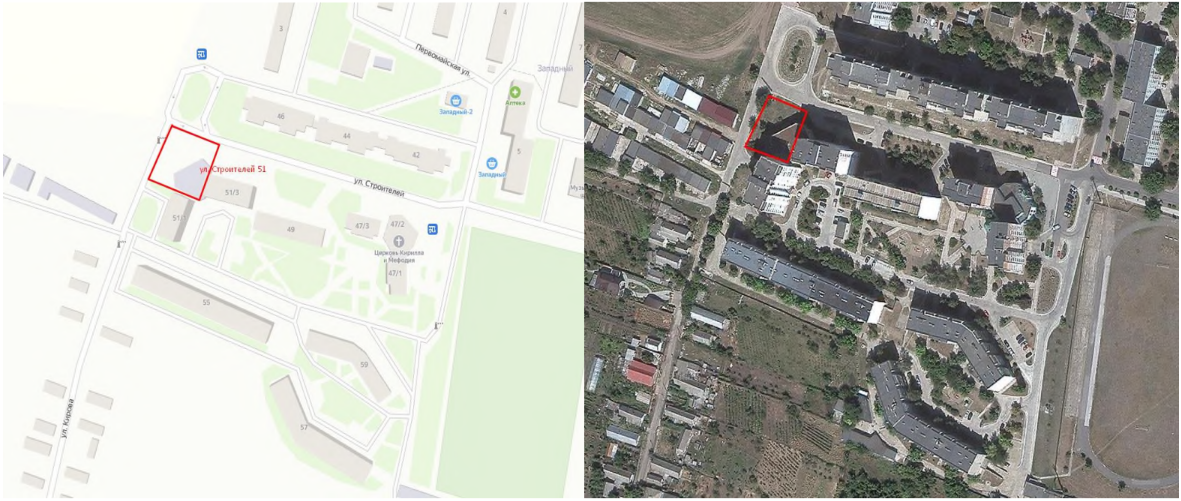 ФОТОГАЛЕРЕЯ
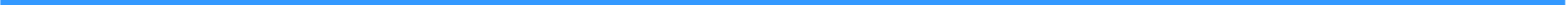